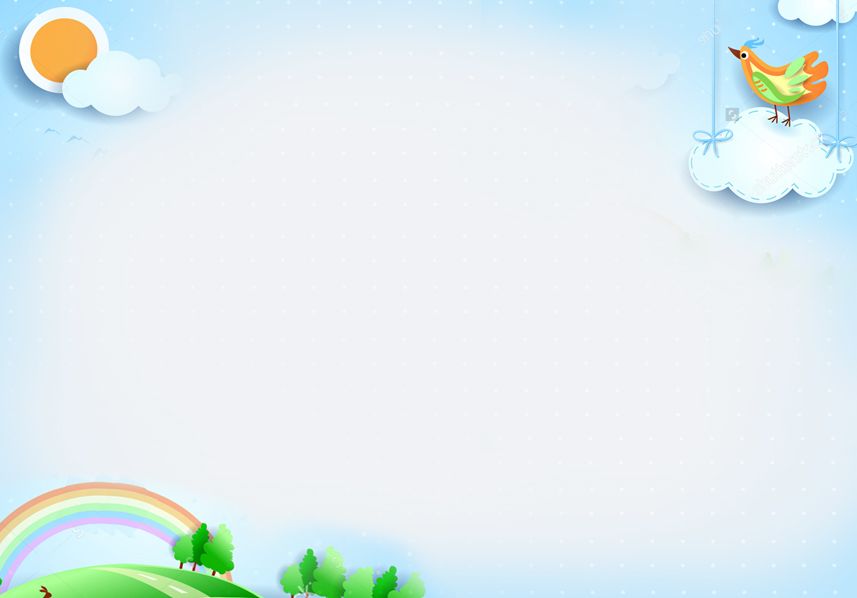 UỶ BAN NHÂN DÂN QUẬN LONG BIÊN
   TRƯỜNG MẦM NON ĐỨC GIANG
*****
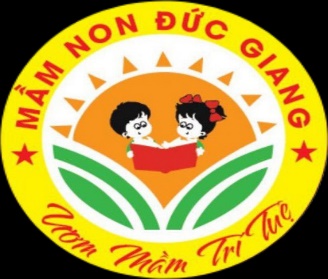 Khám phá khoa học
Đề tài: Đồ dùng để ăn
Lứa tuổi: 3-4 tuổi
Người dạy: Nguyễn Kiều Anh
Năm học: 2023- 2024
Cô cho trẻ hát bài hát 
“ Những đồ vật bé yêu”
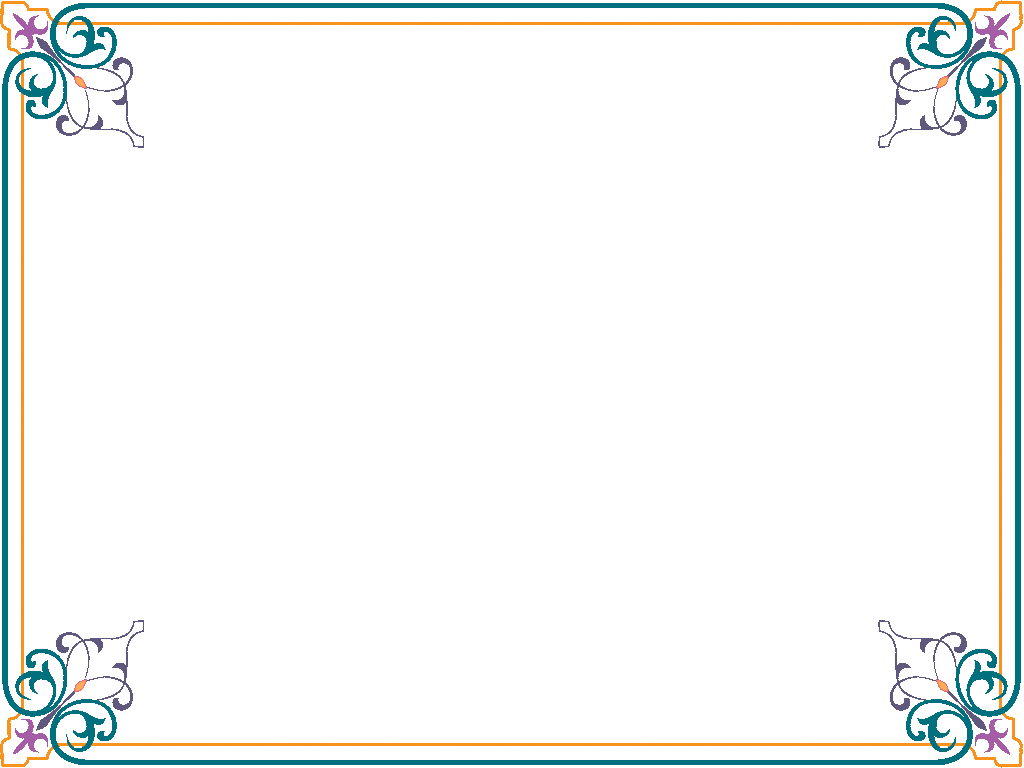 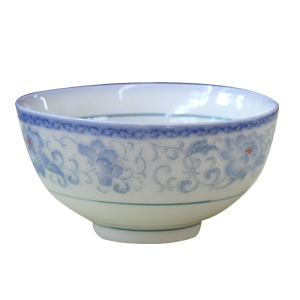 Cái bát
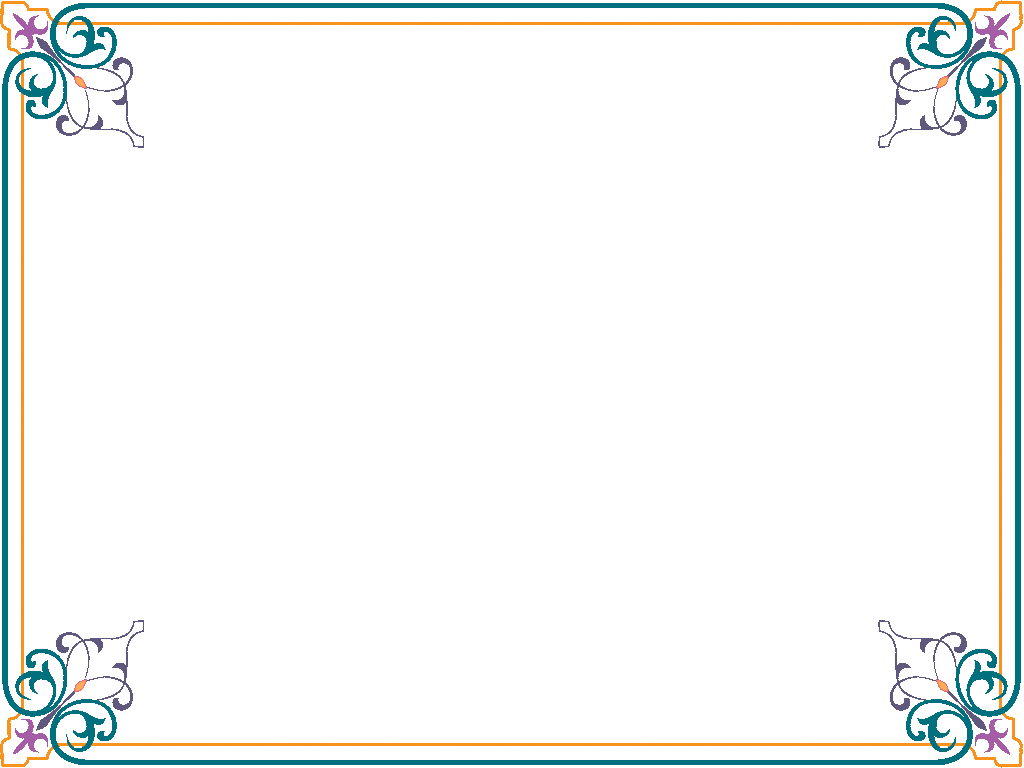 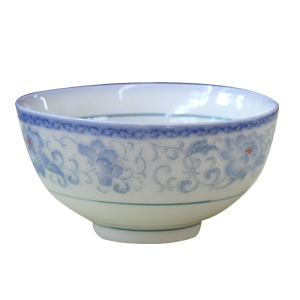 Miệng bát
Thân bát
Đế bát
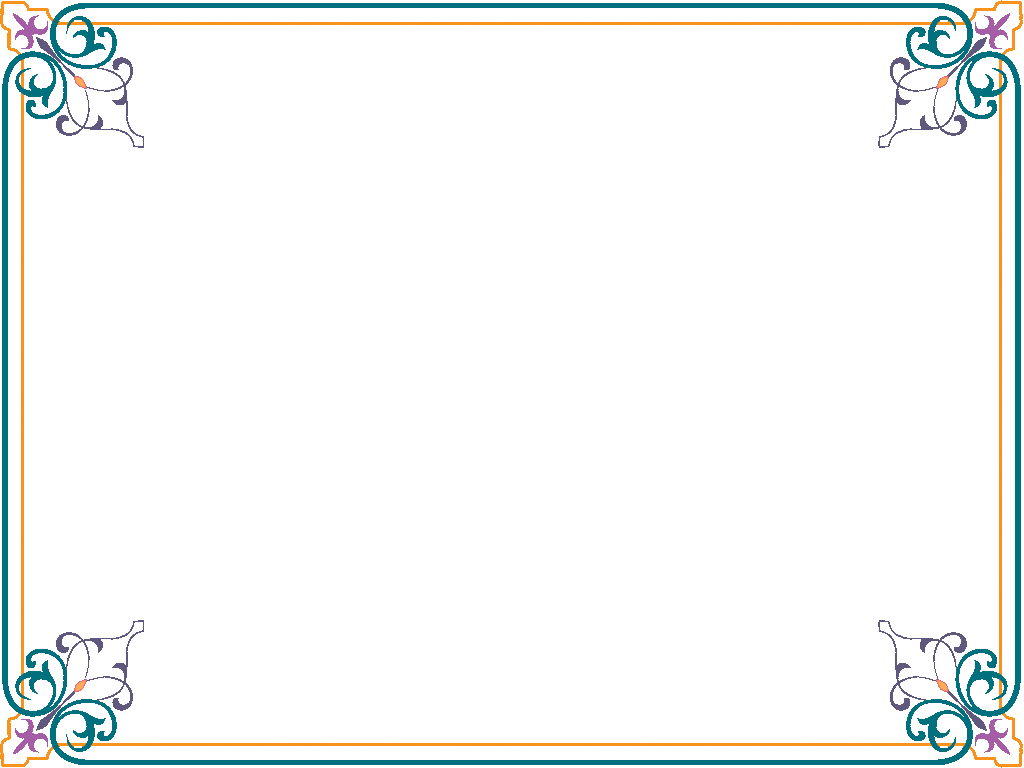 Cái bát dùng để làm gì?
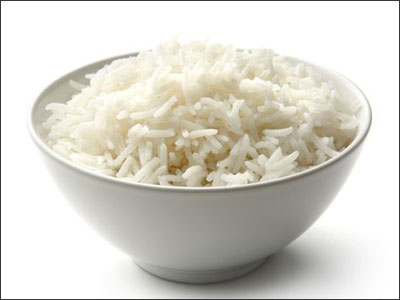 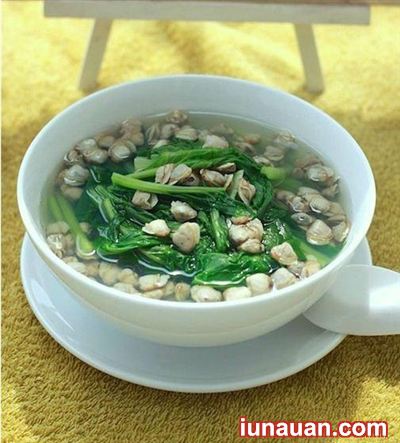 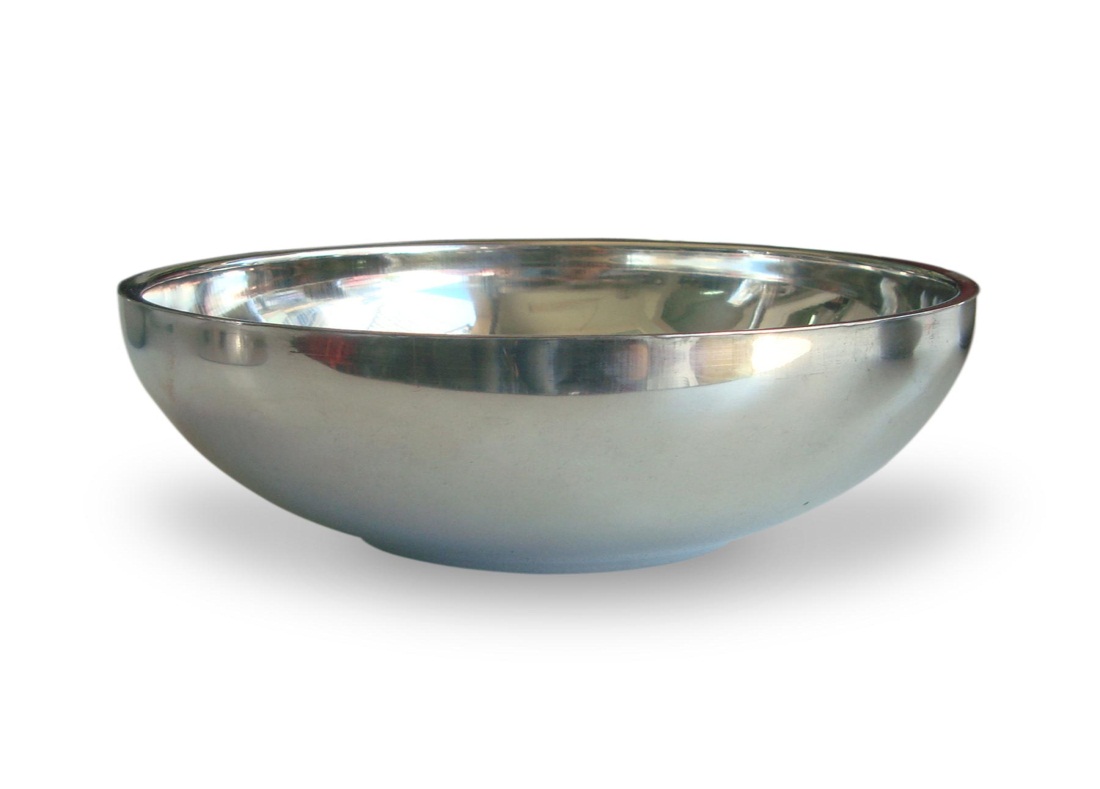 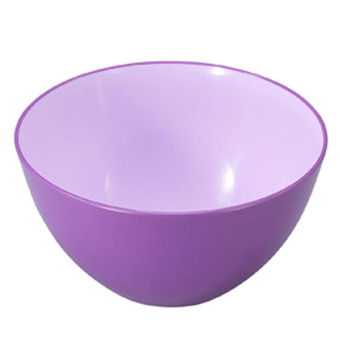 Bát inox
Bát nhựa
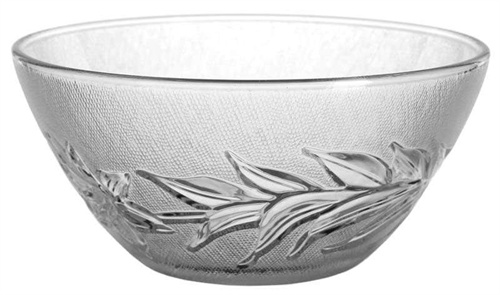 Bát nhựa
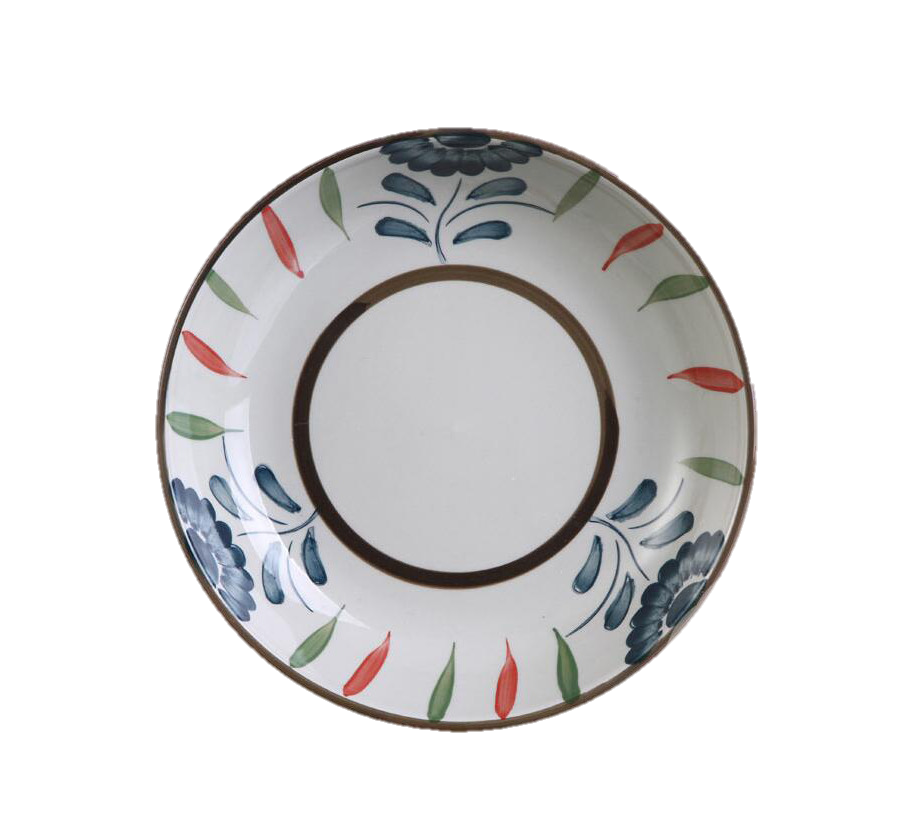 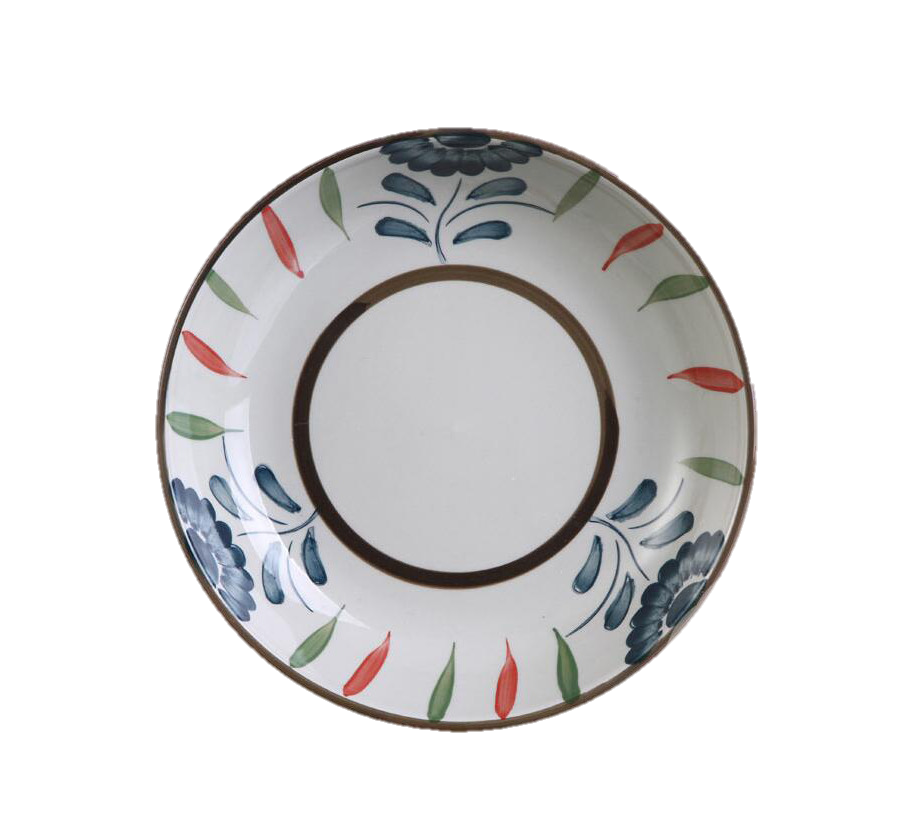 Miệng đĩa
Lòng đĩa
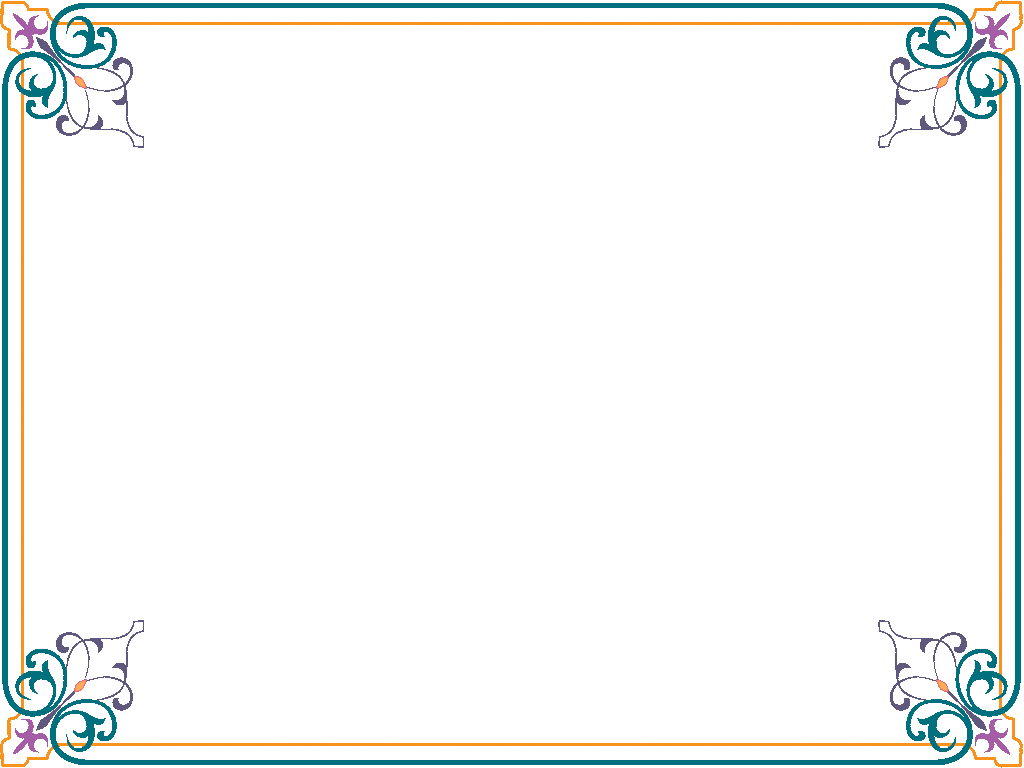 Cái đĩa dùng để làm gì?
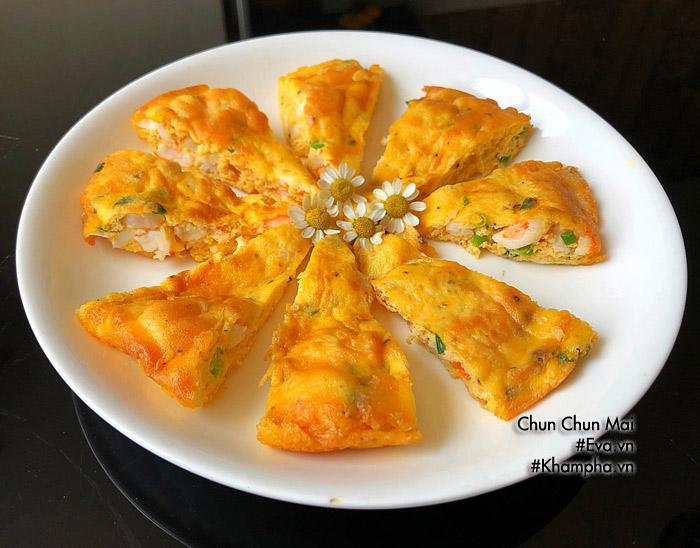 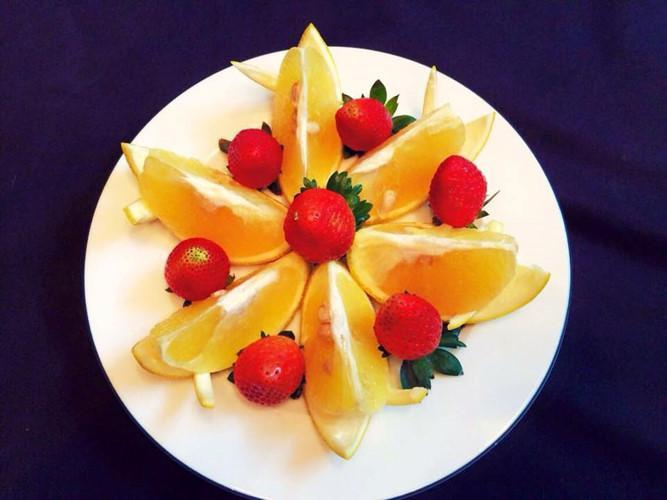 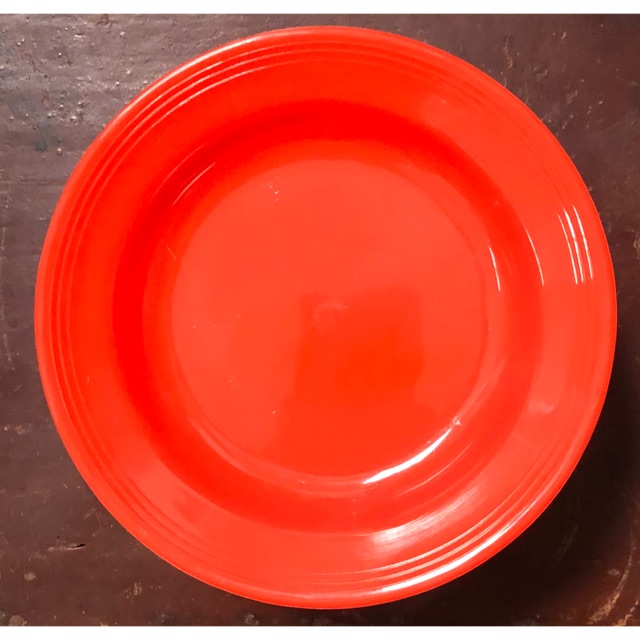 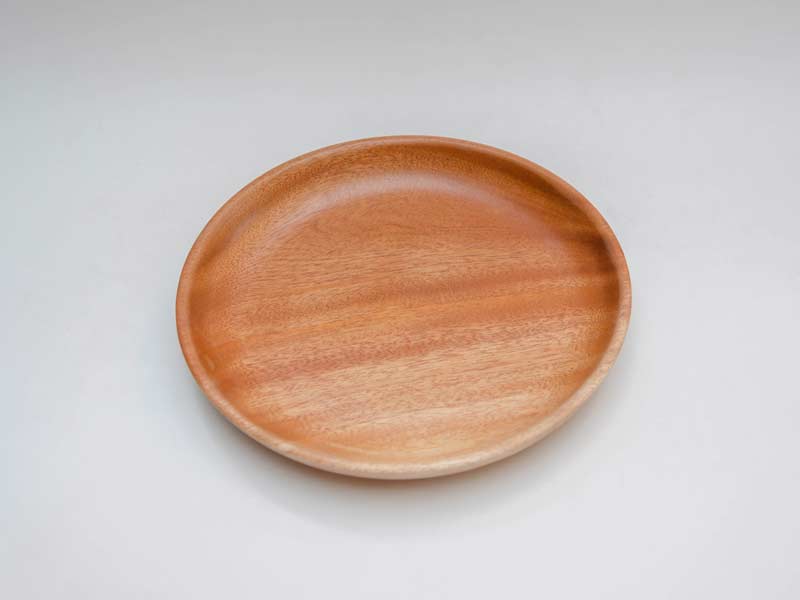 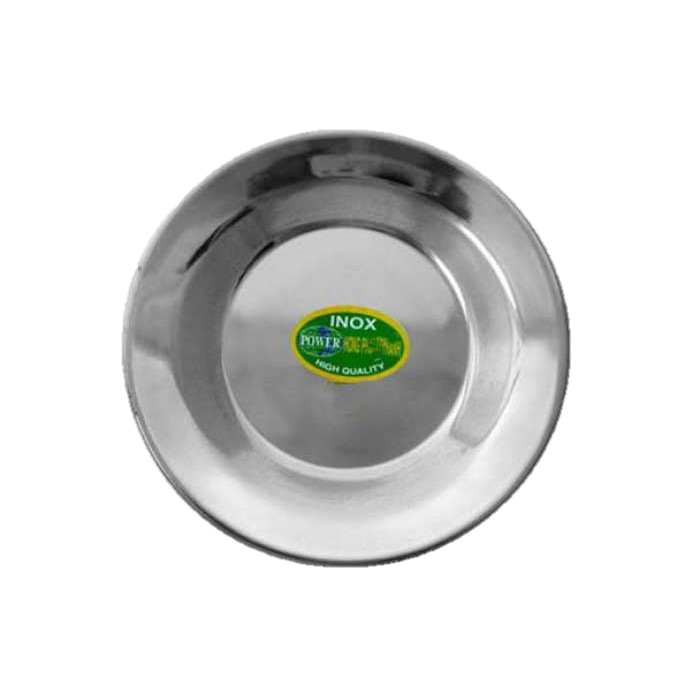 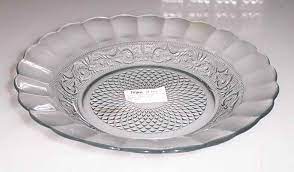 So sánh
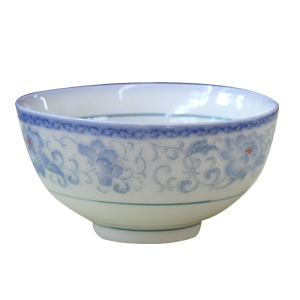 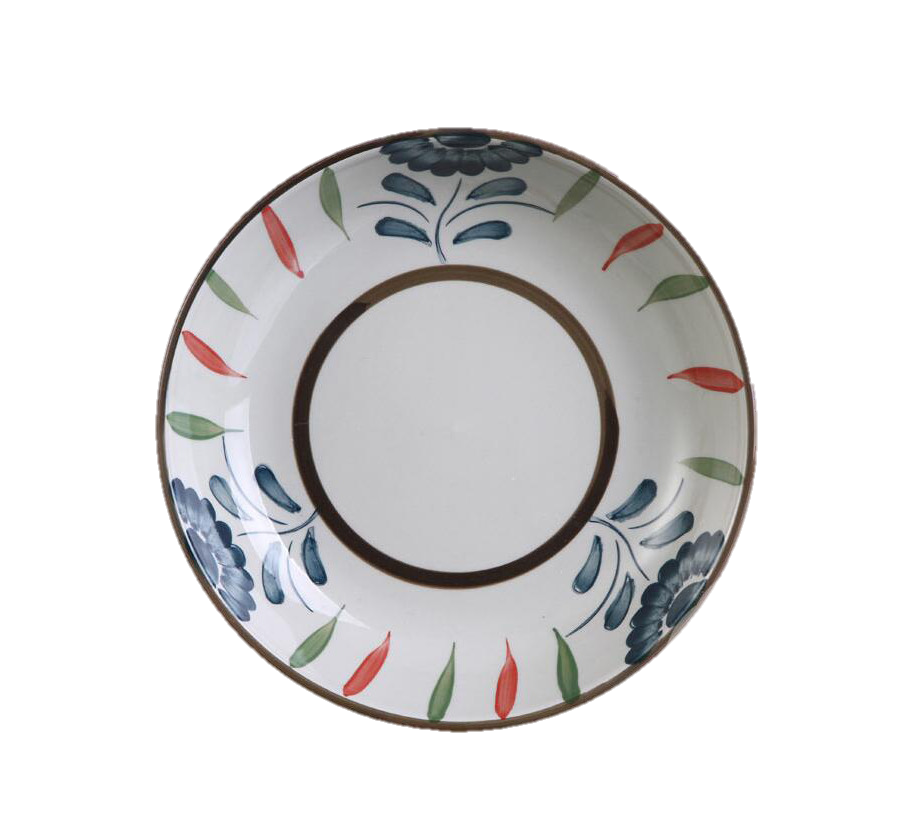 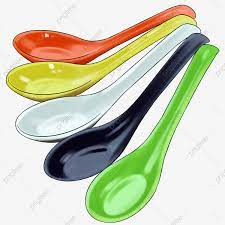 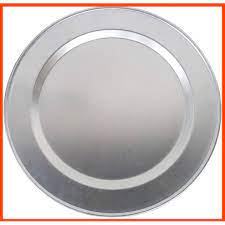 Chúc các con chăm ngoan học giỏi!